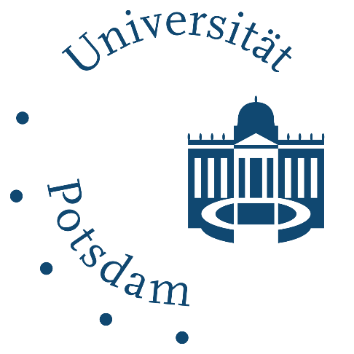 Exploring the Photophysical Properties and Self-Assembly of a Spiropyran/Merocyanine Amphiphile in Different SolventsV. Savchenko, O. Guskova
The 2nd International Electronic Conference on Chemical Sensors and Analytical Chemistry
[Speaker Notes: Hallo]
Outline
Introduction
 Spiropyrans – another example of photoresponsive molecules and molecular switches. SP and MC isomers 
 Photoresponsive amphiphiles. What we think we know, how do they work?

 Research questions

 Details of experiments and simulations (will be provided on each slide)

 Results
 Comparison and explanation of the experimental results 
 What is the most stable isomer in water SP or MC? Why?
 Which micellar shape is the most probable for the amphiphile in water?
 Thermodynamics of solvation
 Bonus: Assemblies in water. What to expect if solution concentration goes above CMC?

 Conclusions
Spiropyrans – another example of molecular switches
Chiroptical molecular switches
Azobenzene
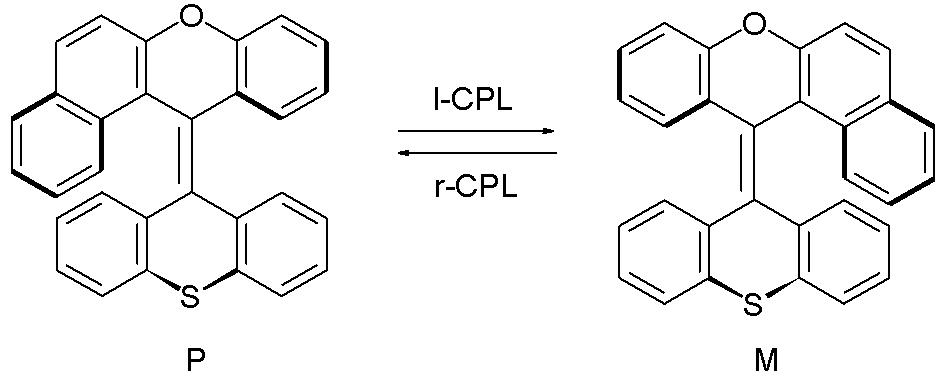 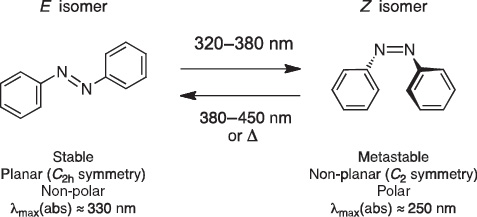 Dithienylethenes
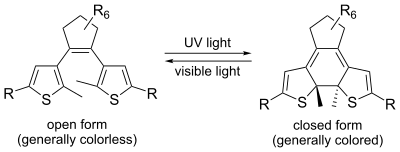 Spiropyrans
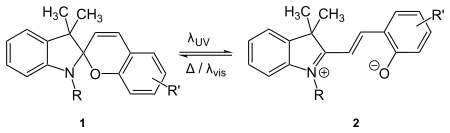 Spiropyrans – another example of molecular switches
Chiroptical molecular switches
Azobenzene
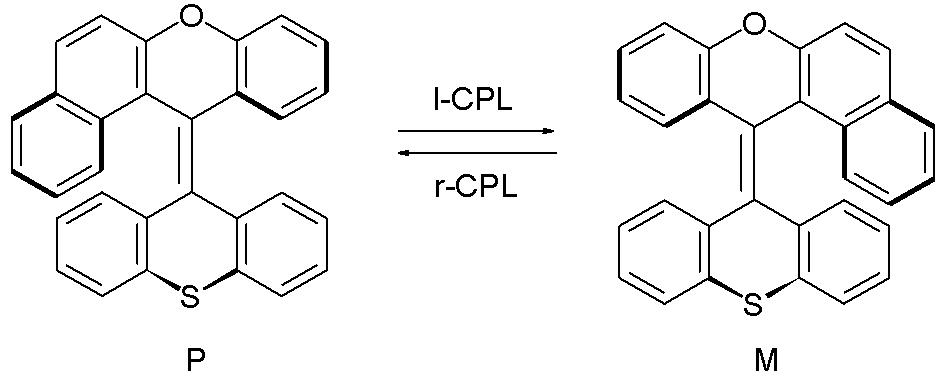 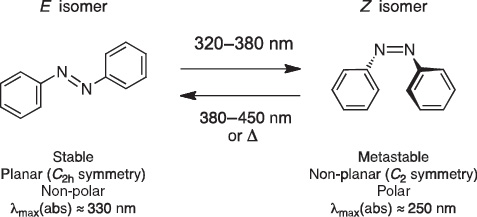 Dithienylethenes
A way to molecular motors
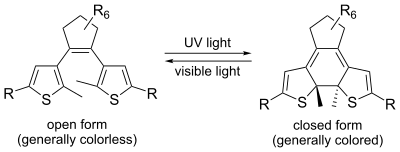 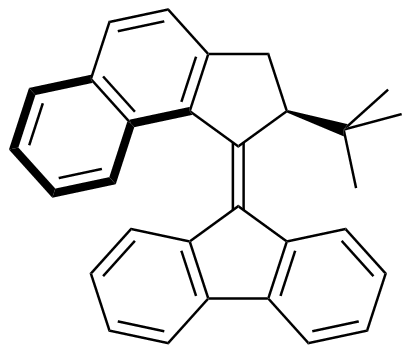 Spiropyrans
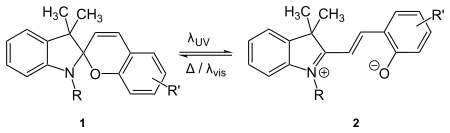 Spiropyran (SP) and merocyanine (MC) isomers
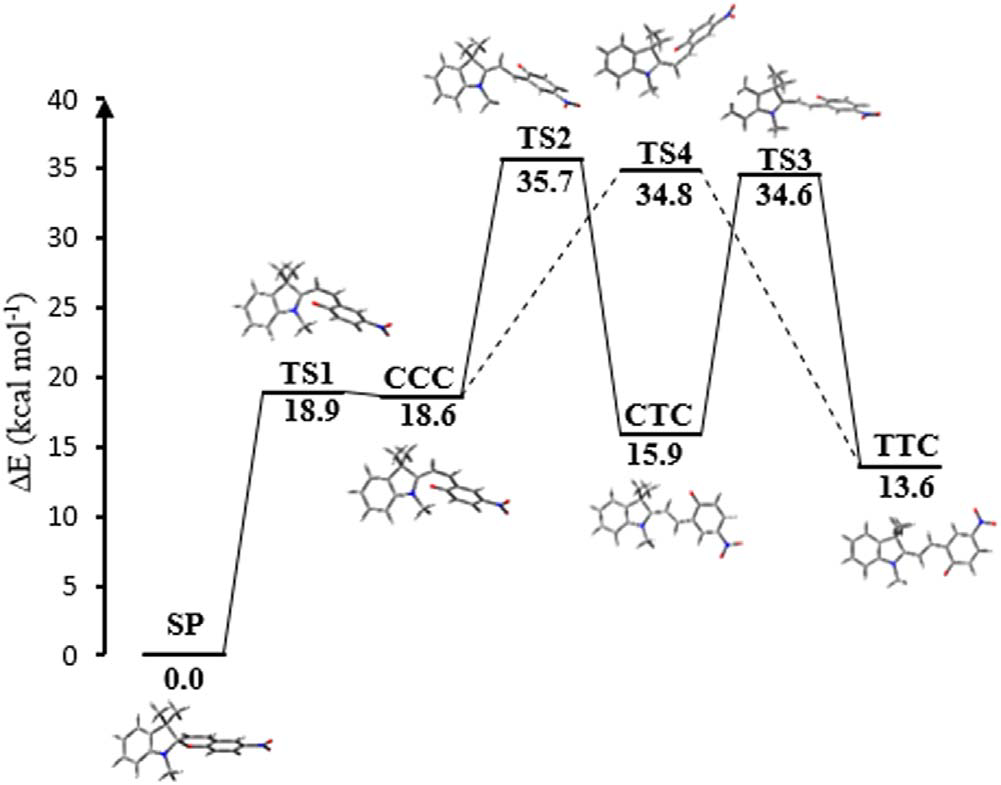 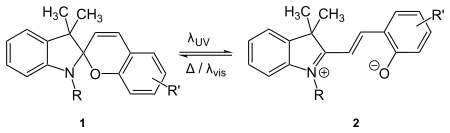 Conventional MCs are less stable isomers
SP
MC
Closed form

colorless
Open form

colored
Conventional SPs are more stable isomers
TS – different transition states

CCC, CTC, TTC – MC states

O. Kovalenko, M. Reguero, Phys. Scr. 95 (2020) 055402 (11pp)
How to make SP amphiphilic? Some thoughts about structures
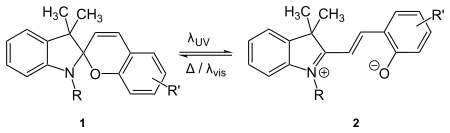 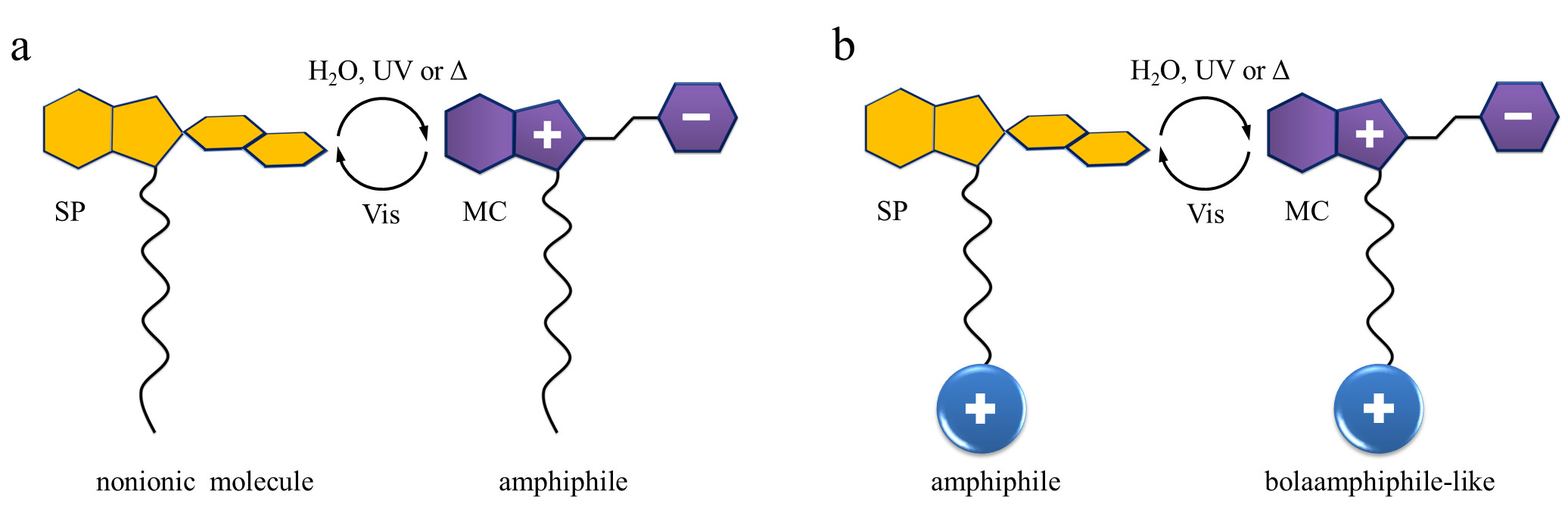 How to make SP amphiphilic? Some thoughts about structures
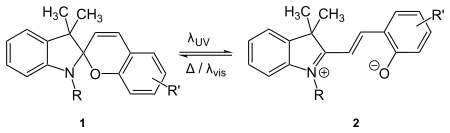 Is water a trigger?
Is water a trigger?
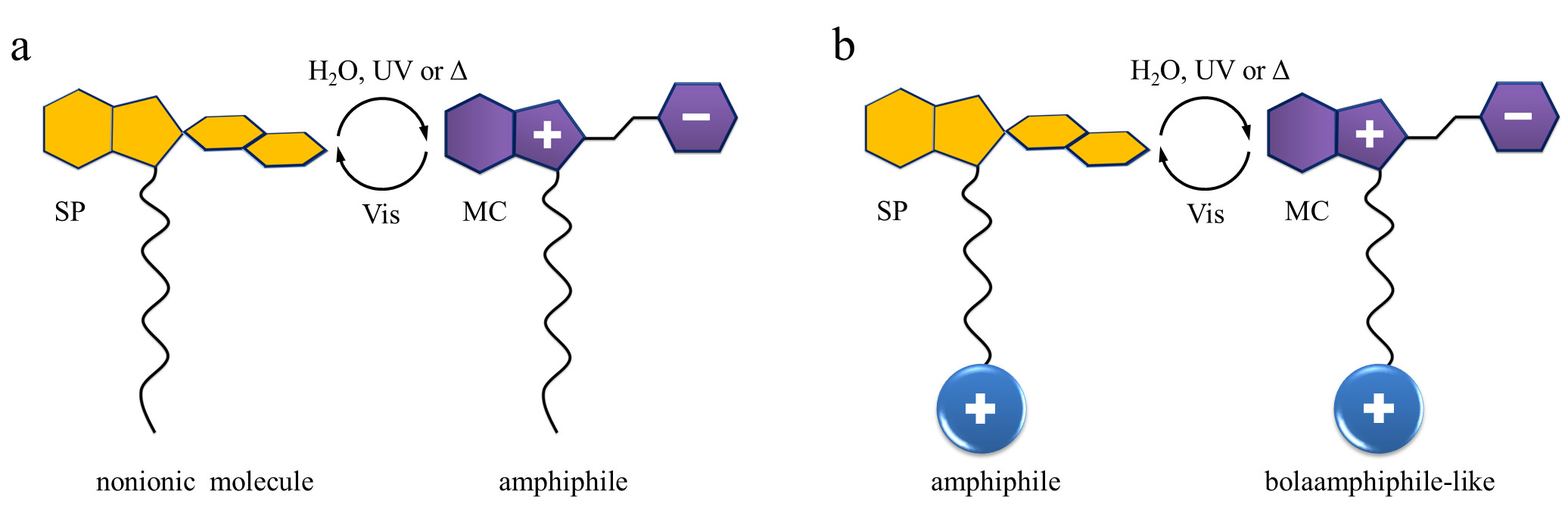 SP amphiphiles that have found their applications
for a controllable change of the physicochemical properties of the micellar solutions, e.g. adsolubilization

(long alkyl chain between the head and SP C12)
for the construction of the reversible shape and color-changing block copolymer particles

(long alkyl chain between the head and SP C12)
for the spatiotemporal control of bubble-propelled micromotors

(SP is a head of the surfactant, C1, C8 and  C18 are studied)
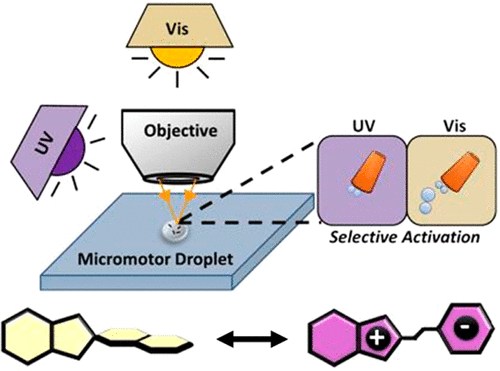 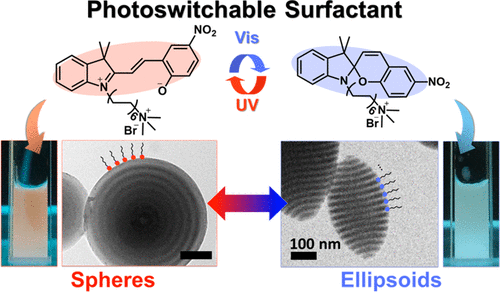 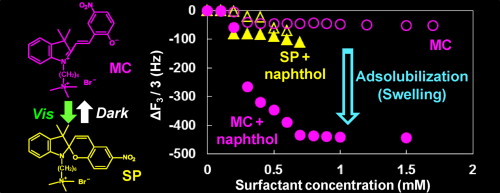 Sakai et al. Colloids Surf. A 2012, 410, 119
Kim et al. J. Am. Chem. Soc. 2021, 143, 33, 13333
Moo et al. ACS Nano 2016, 10, 3, 3543
Object of the study: why do we need it?
Properties:
 positively charged head (microgel’s compatible)
 the shortest C3 (propyl) chain between the head and the SP                    part 
 the counterion is Br-1 
 is soluble in water, acetonitrile, chloroform, DMSO, ethanol
 optical properties are measured for the solution concentration below CMC
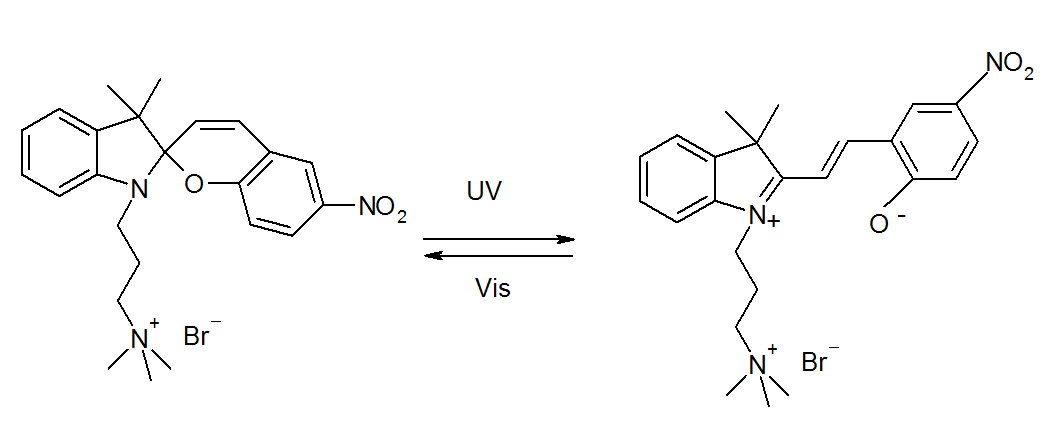 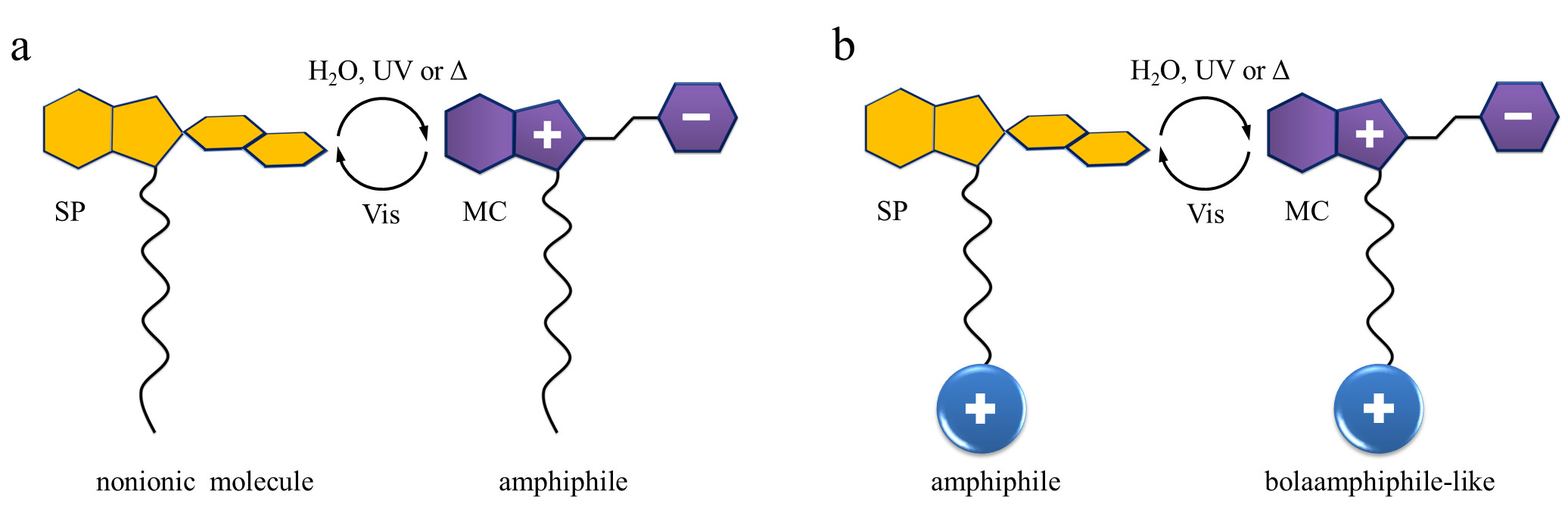 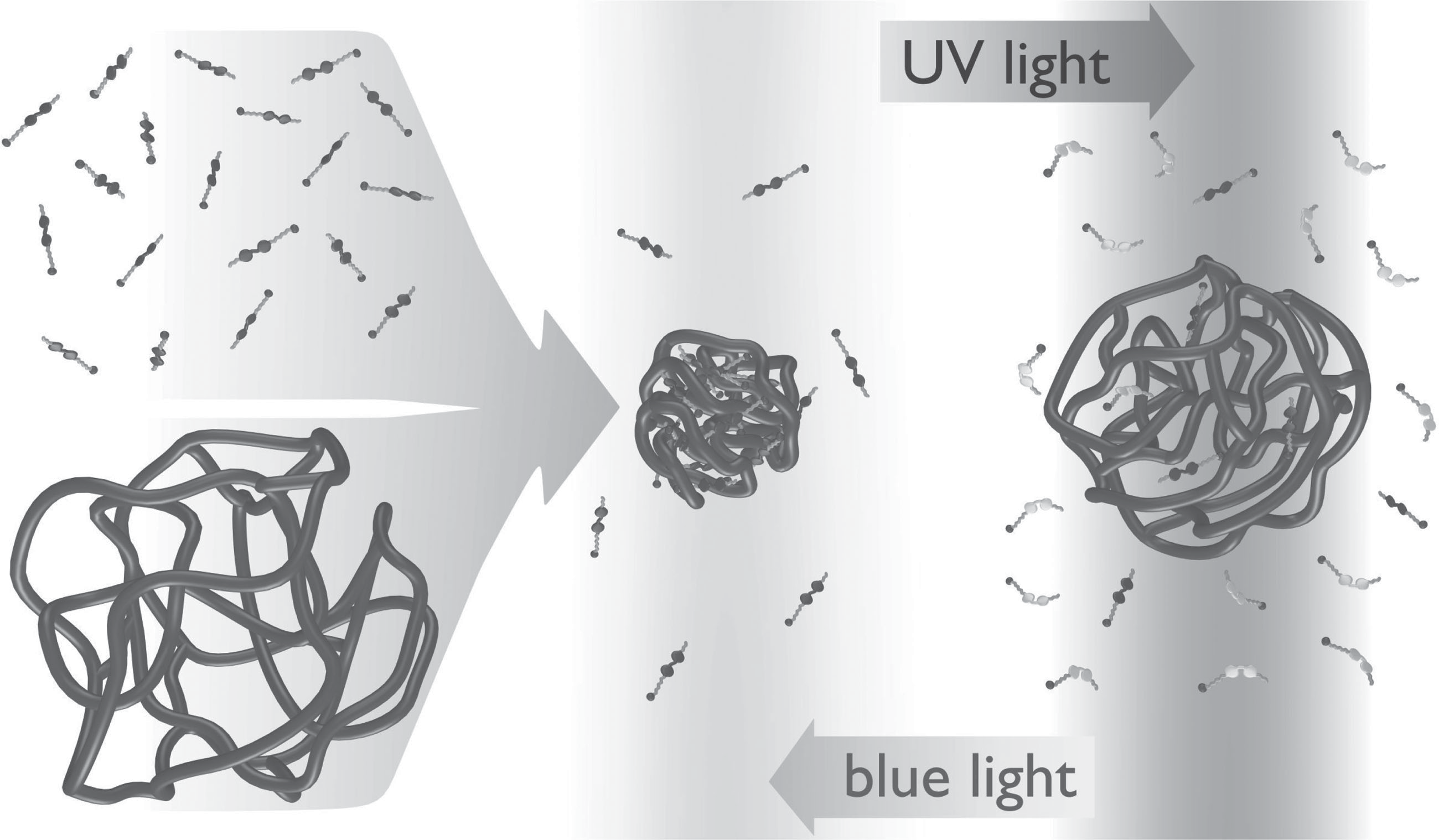 Microgel‘s particle = micropump
Zakrevskyy et al. Adv. Funct. Mater. 2012, 22, 23, 5000
The SPs showed negligible toxic effects on the cells up to millimolar concentrations. Fagan et al. Front. Chem. 2021,  9, 720087
Research questions
can we reproduce/prove/explain in the simulations MC isomer is appearing in water upon SP dissolution?


 which self-assembling morphologies can be predicted for this amphiphile?


 what is the behavior of SP/MC in other solvents?


 what happens in aqueous solution at a concentration above CMC?
Experimental results. Aqueous systems
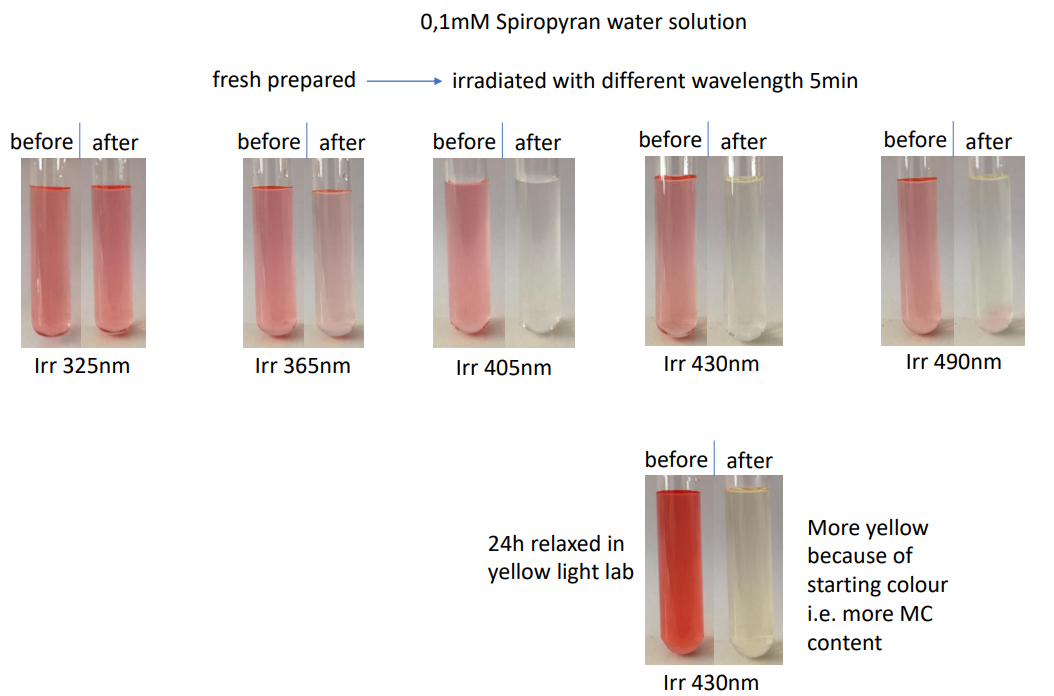 UV		UV	         violet                   indigo                  blue-green
MC                             MC                     SP                         SP                        SP
MC: colored
SP: colorless
MC     SP
Experimental results. Aqueous systems
Relaxation in dark
Sample dissolved in water and placed directly in the spectrometer
Experimental results. Aqueous systems
dark relaxed state to UV irradiated photostationary state
without taking out from spectrometer
Experimental results. Aqueous systems
Relaxed state (24h yellow light lab)  to blue (455nm) irradiated photostationary state, I=2mW/cm2
max MC
Experimental results. Organic solvents
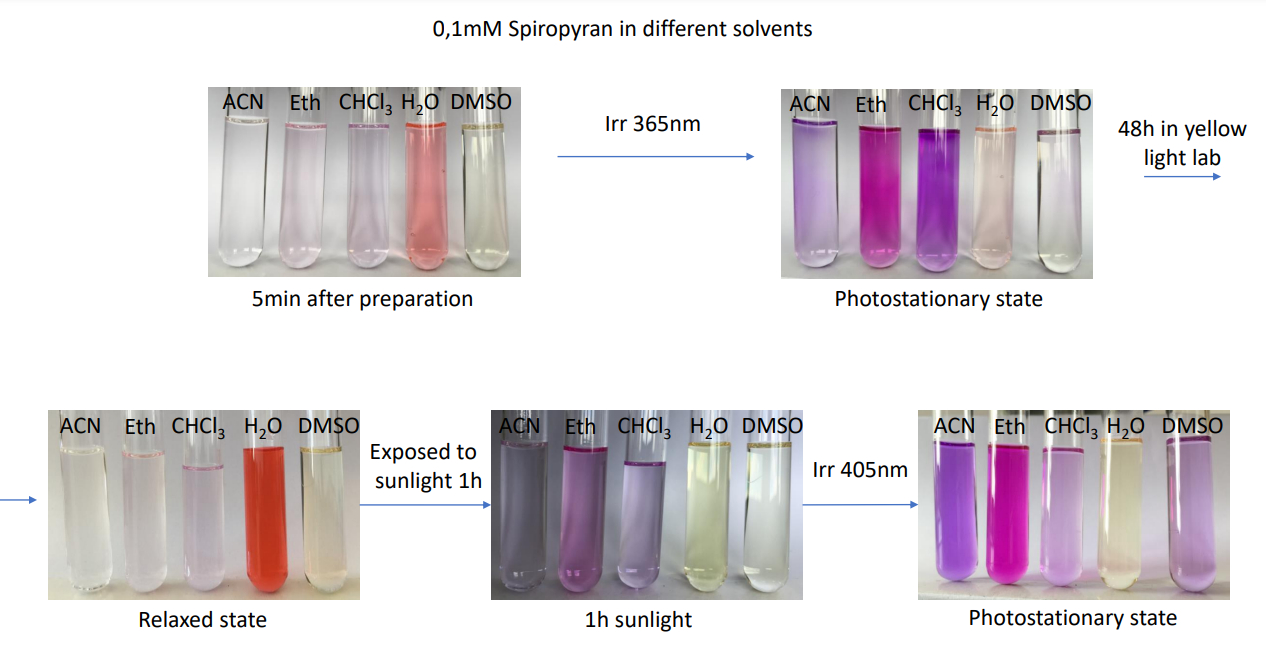 PSS of a reversible photochemical reaction is the equilibrium chemical composition under a specific kind of electromagnetic irradiation.
[Speaker Notes: Sunlight (2% UV, 47% Vis and 51% IR)]
Experimental results. Organic solvents
Normalized absorption spectra of 0,1mM SP before irradiation: sample dissolved in appropriate solvent and measured after one hour standing in yellow light lab
Normalized absorption spectra of 0,1mM SP after irradiation: samples irradiated with UV light until photostationary state achieved
Simulation results. Molecular geometries. Relative energies
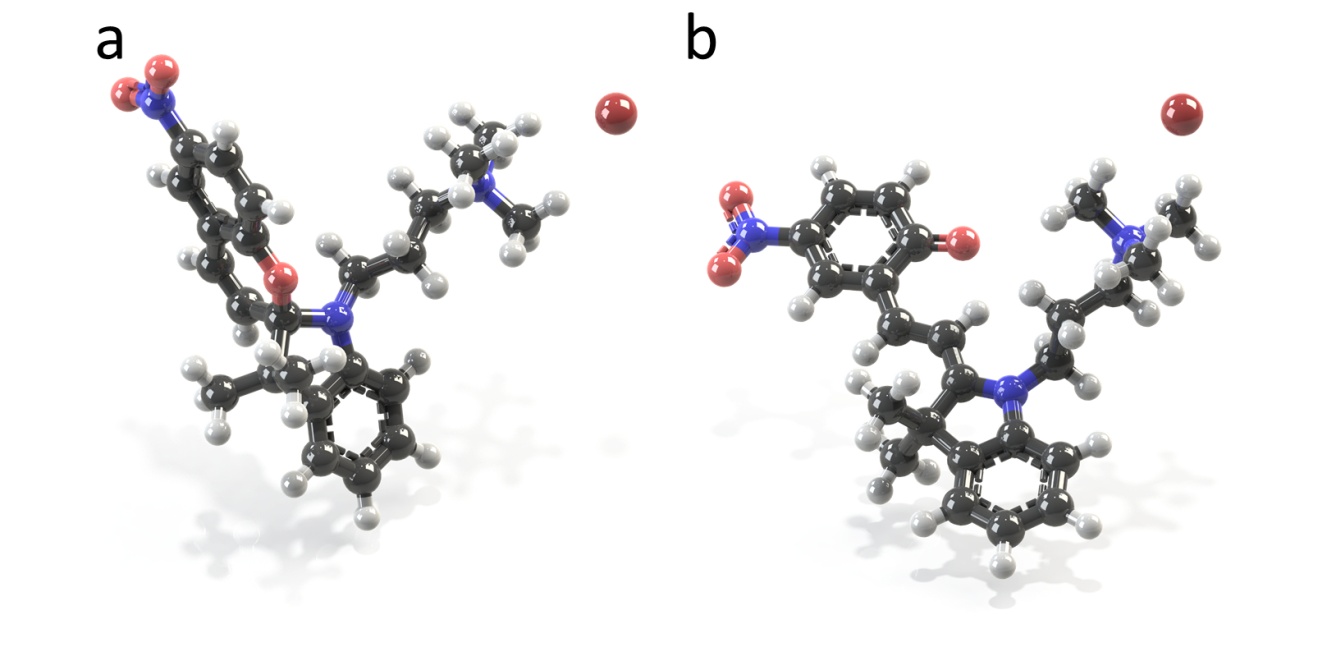 SP		MC
B3LYP/DGDZVP, IEFPCM/UFF solvent
Gaussian 09 Rev. A01
Simulation results. ESP and dipole moments.
Dipole moments μ [D]

SP      21.8 D

MC    28.7 D
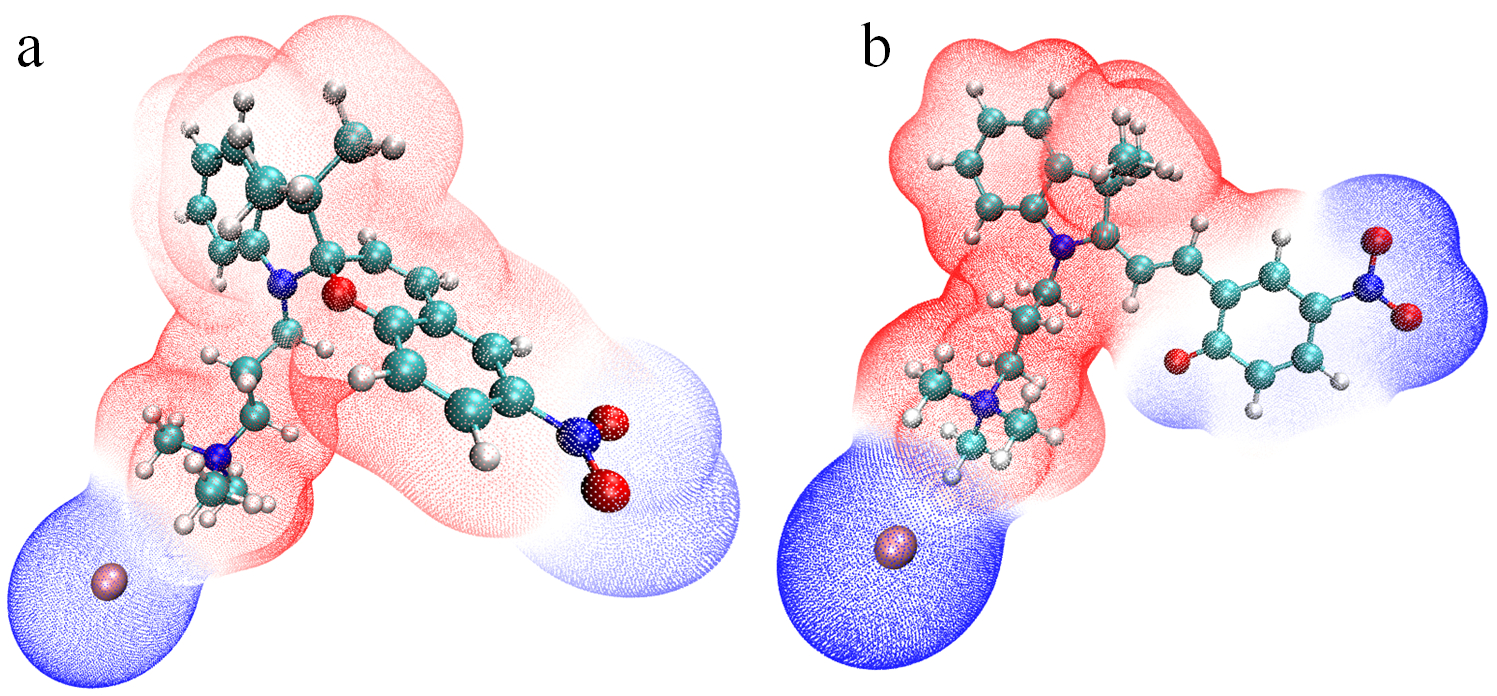 The main difference is here
SP		                                     MC
Merz-Singh-Kollman procedure, ESP is mapped onto a surface with an electron density isovalue of 0.02 au

Illustration: Multiwfn, Version 3.8 and VMD, Version 1.9.3.
Simulation results. Thermodynamics of SP/MC cation solvation
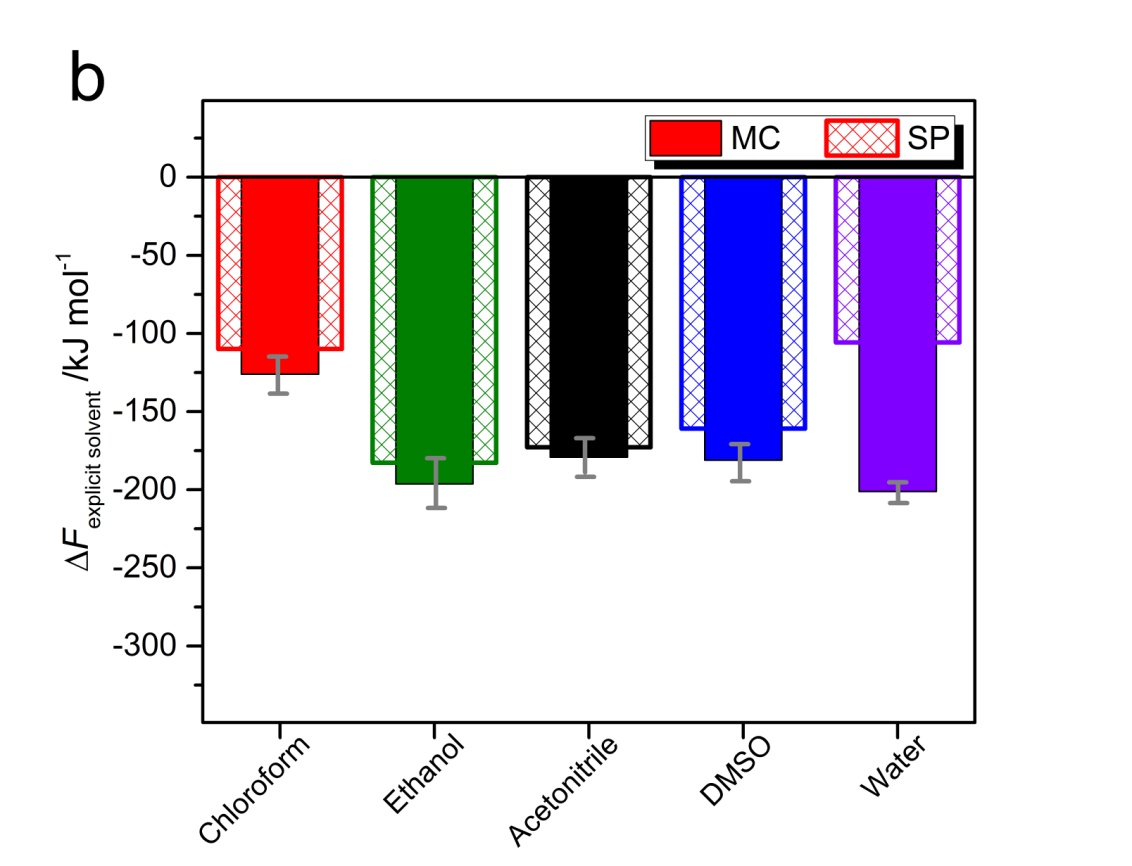 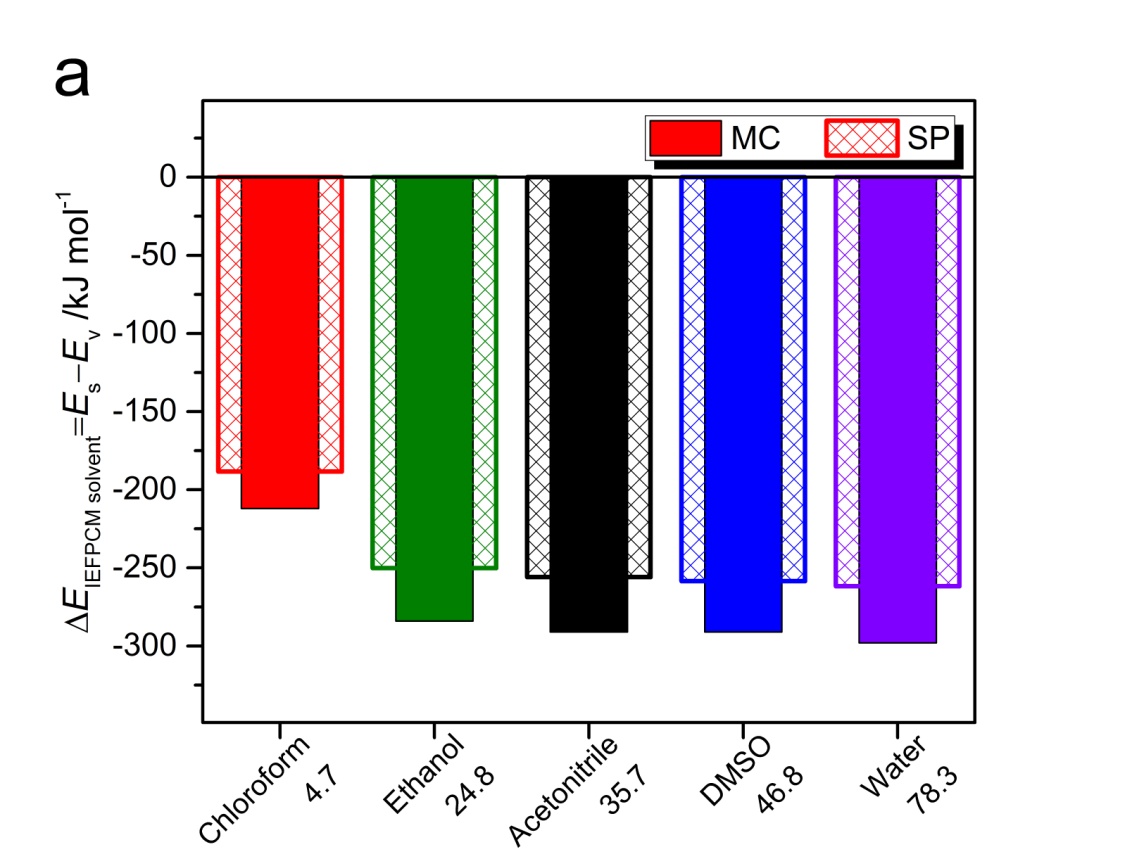 The main difference is here
t r e n d
Implicit solvation, B3LYP/DGDZVP, IEFPCM/UFF solvent        Explicit solvation, Materials Studio, Thermodynamic Integration (21 λ 						values ),  UFF, NVT (averaged values of the Helmholtz free energy),
						T=298 K, 3 independent MD runs
MC is preferably hydrated, numerous hydrogen bonds with water. E.g. pyran oxygen of MC has three HBs on average, ℓHB=1.94±0.06 Å
Oxygen in SP structure is not connected to water (sterics, weaker donor)
Simulation results. P values. Assemblies in water (C=0.4mM)
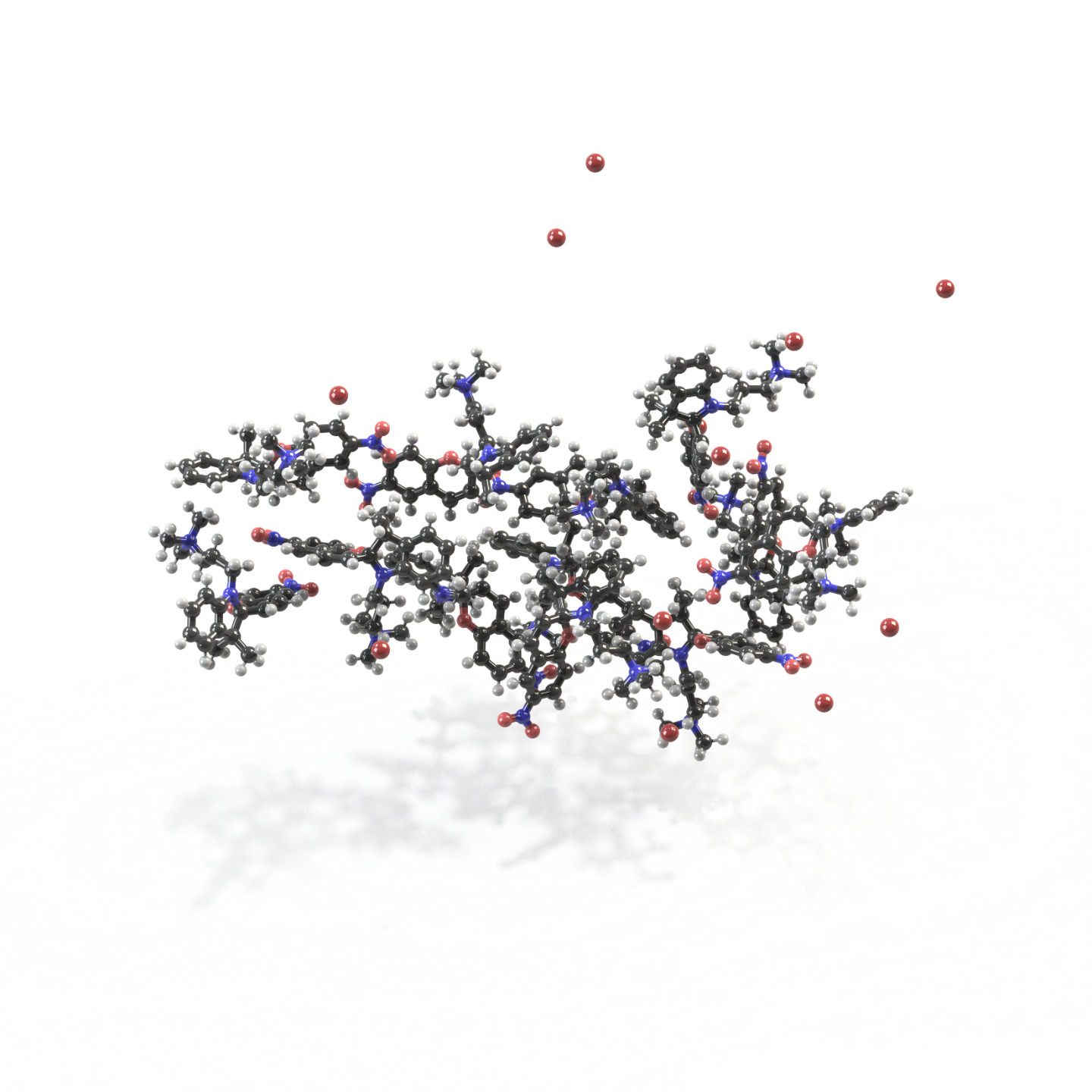 Connolly occupied volume of 5201.3 Å3 and the surface area of 4238.0 Å2
SP		                                                                             MC
Connolly occupied volume of 5621.3 Å3 and the surface area of 4066.4 Å2
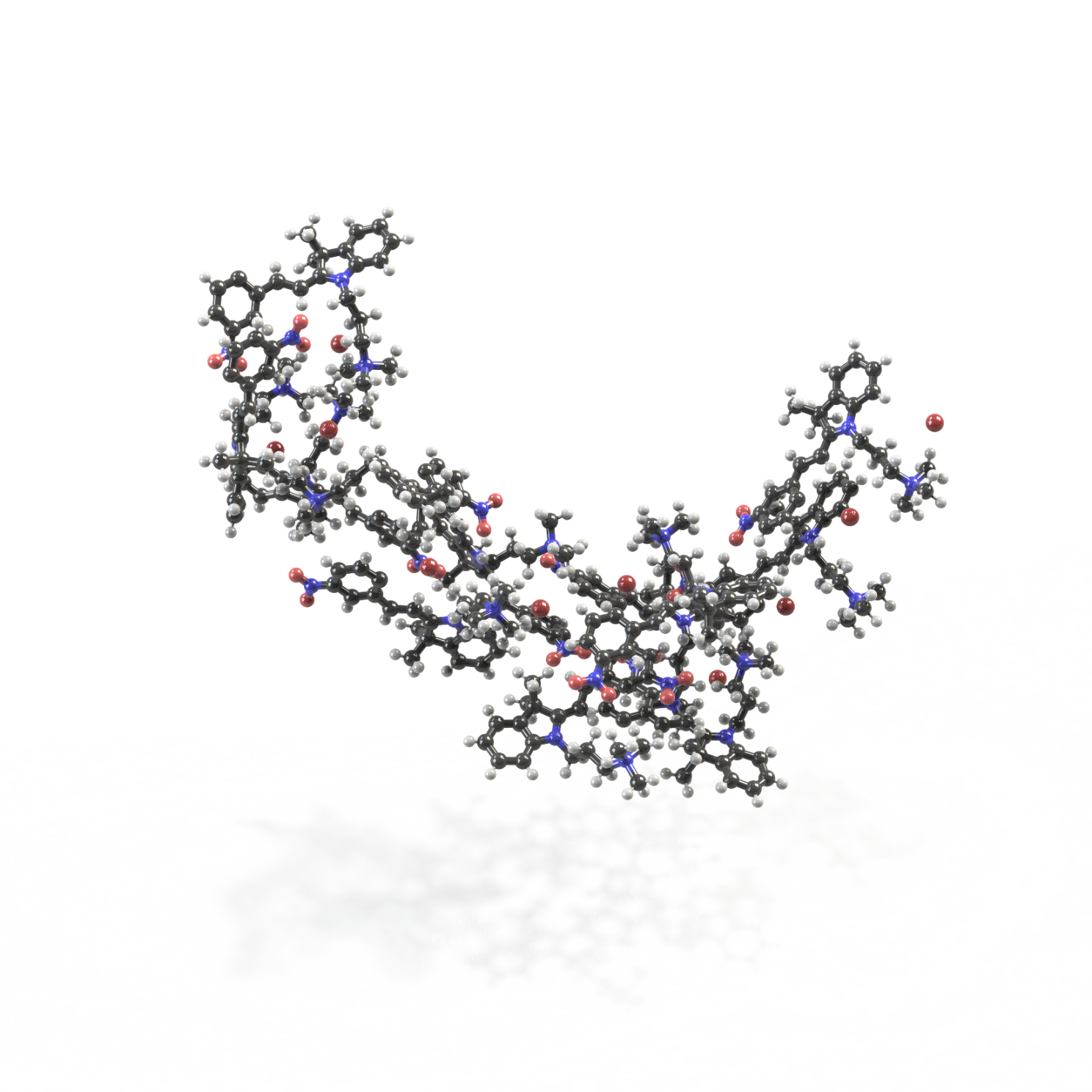 SP   P=0.95   		                                                                             MC   P=0.97
Both SP and MC are prone to form lamellar structures or bilayer vesicles
P is Israelachvili’s critical packing parameter.                        SASA values are used to define v and a0
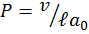 Conclusions
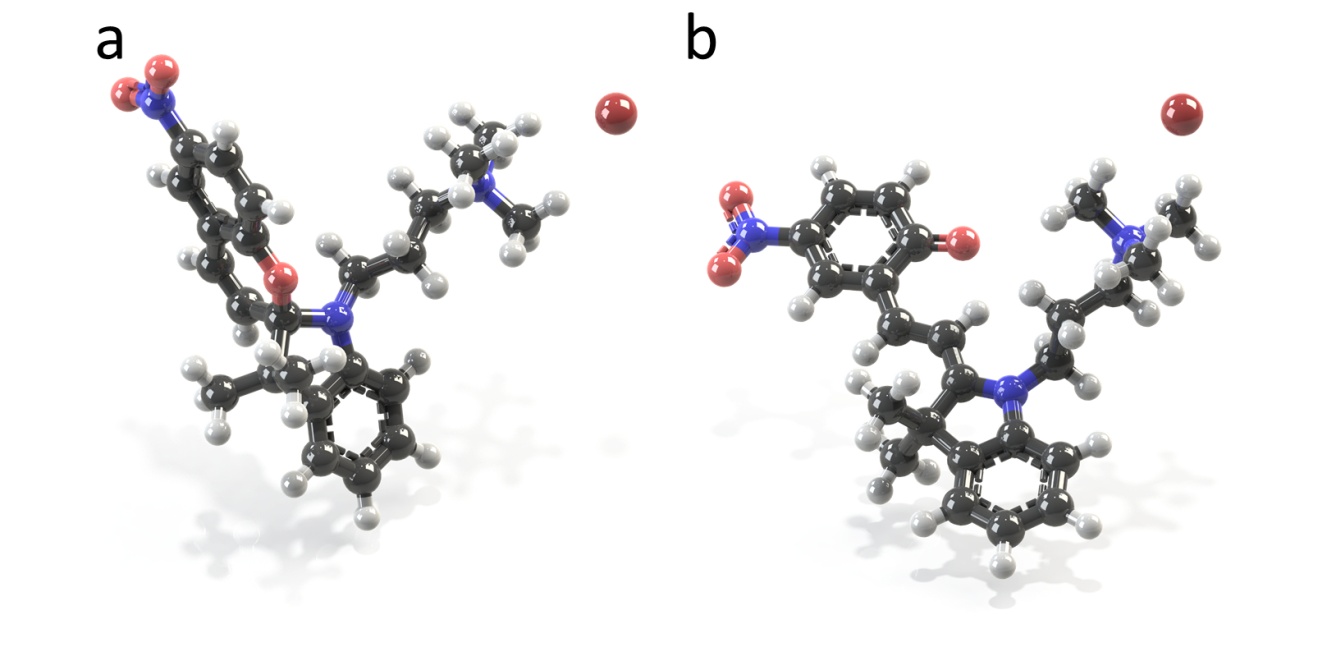 MC isomer is spontaneously  appearing in water. Simulations explain that it is more stable in water, has larger dipole moment, the free energy of hydration is noticeably lower as compared to SP. 

 Experiments show the isomerization from SP to MC in water without UV stimulus.  UV converts SP to MC as well, blue light transforms MC to SP. 


 Calculated optical spectra for MC in water coincide with experimental data. Spectrum for SP reproduces only a band at shorter wavelength.


 Israelachvili’s packing parameter predicts lamellar ordering in the solutions above CMC. MD simulations of 0.4 mM solution show the formation of the elongated layers.
UV
blue
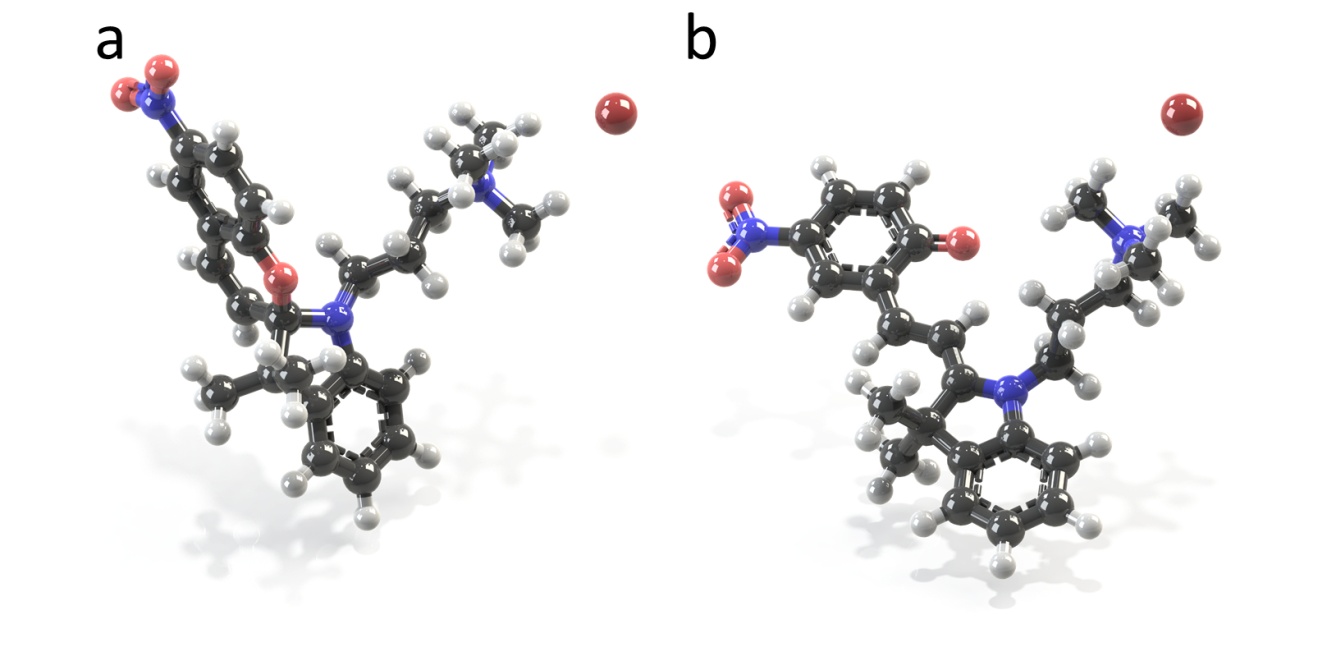 Acknowledgements
for  financial support GU1510/5-1




for computational  resources




for informational support
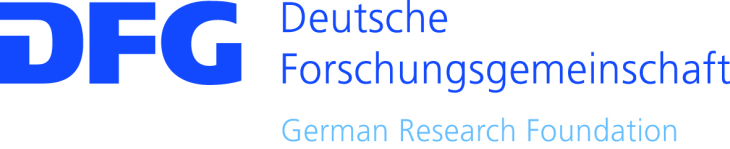 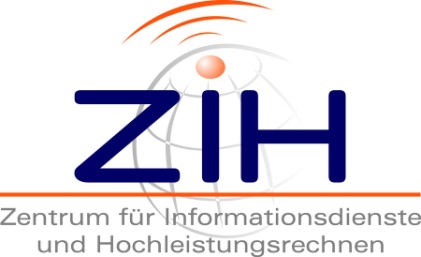 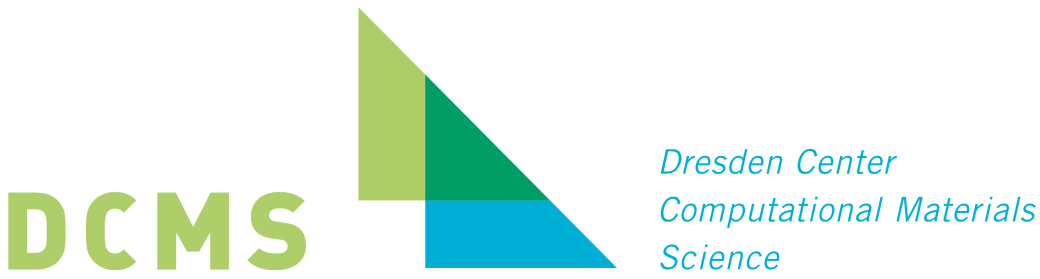